Graphs and Isomorphisms
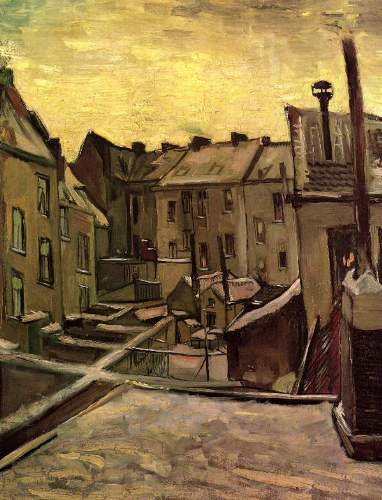 Backyards of Old Houses in Antwerp in the Snow
Van Gogh
Discrete Structures (CS 173)
Madhusudan Parthasarathy, University of Illinois
1
Administrative
How was the exam?

Midterm graded by Friday next week (hopefully)

Remember: homework this week and discussions this week continue…
2
Proof with one-to-one
3
overhead
[Speaker Notes: Note that second case is often more useful]
Permutations
4
Permutations
5
Graphs
How to represent graphs?

What are the properties of a graph?
Degrees, special types

When are two graphs isomorphic, having the same structure?
6
Fastest path from Chicago to Bloomington?
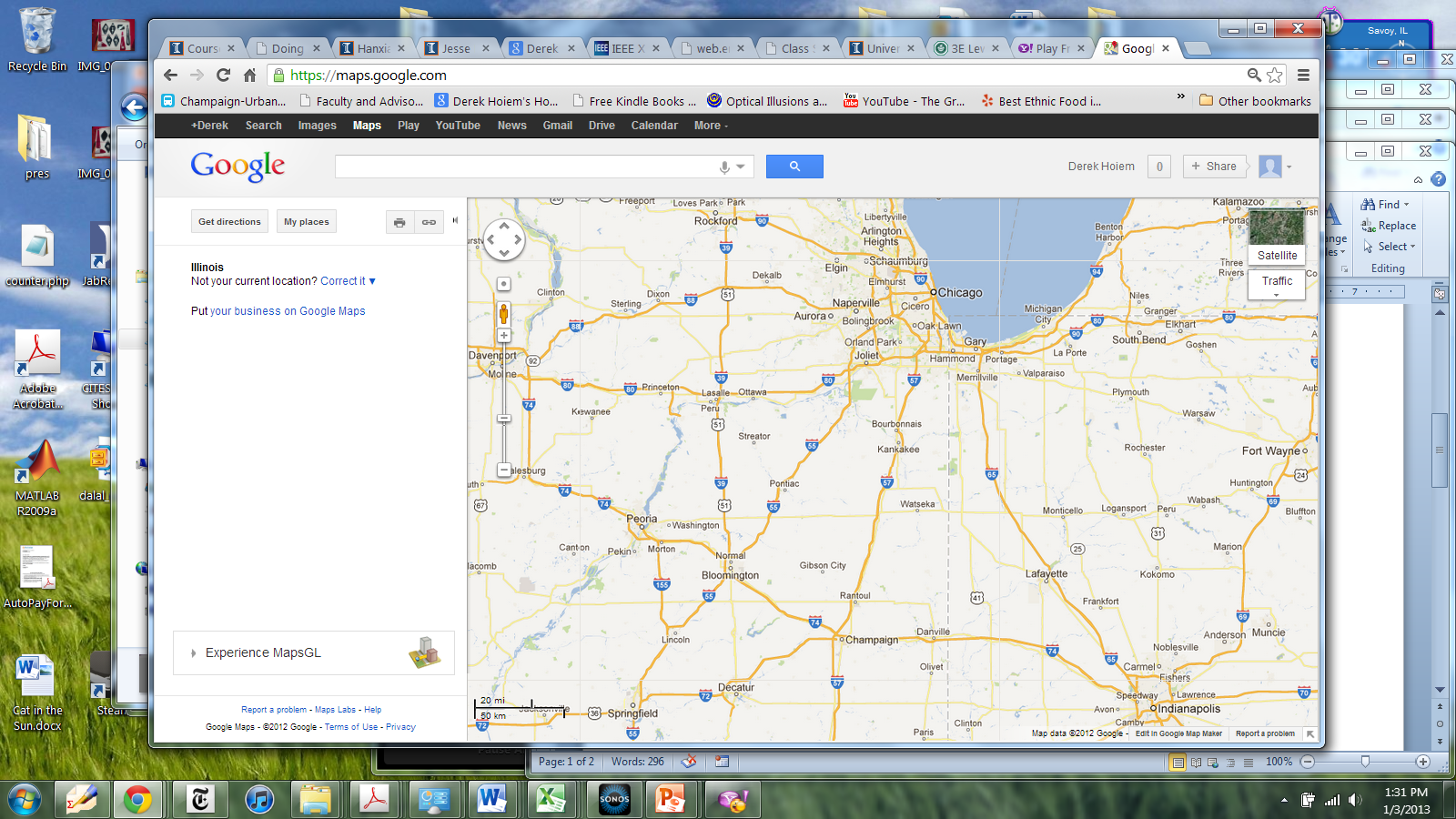 Fastest path from Chicago to Bloomington?
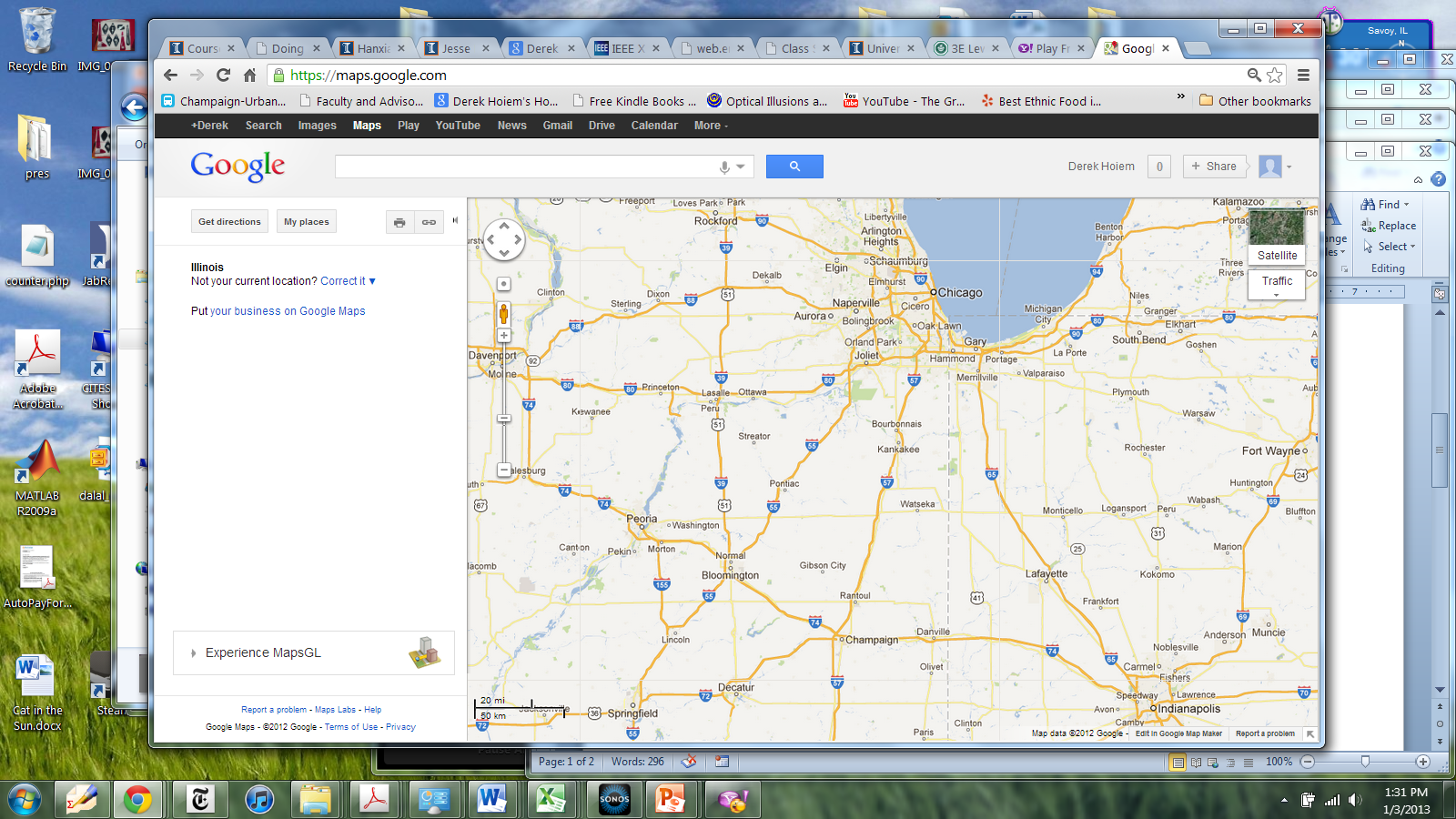 Fastest path from Chicago to Bloomington?
start
1
2
3
end
4
Fastest path from Chicago to Bloomington?
start
C
30
1
20
2
4
15
1
2
35
120
3
110
4
60
90
end
B
3
Other applications of graphs
Modeling the flow of a network
Traffic, water in pipes, bandwidth in computer networks, etc.
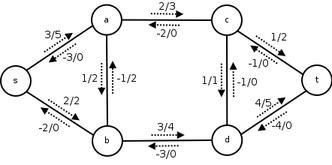 11
Basics of graphs
Graph = (V, E)
Terminology: vertex/node, edge, neighbor/adjacent, directed vs. undirected, simple graph, degree of a node
12
overhead
13
Degrees and handshaking theorem
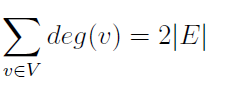 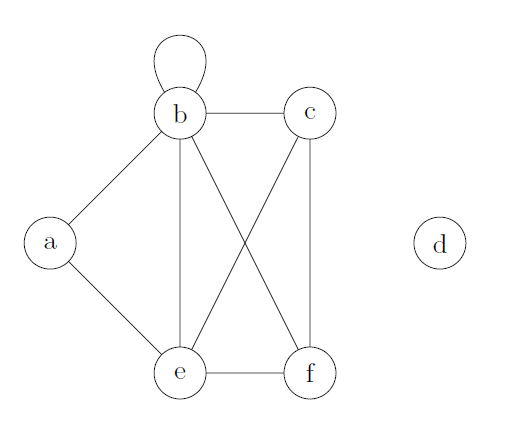 Loops count twice
14
overhead
Types of graphs
How many edges does each type have?
15
overhead
Types of graphs
How many edges does each type have?
16
overhead
Isomorphism
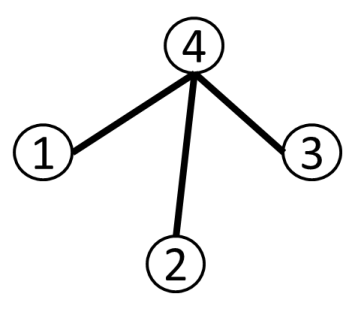 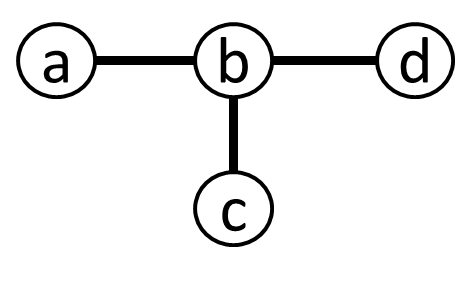 17
overhead
Isomorphism examples
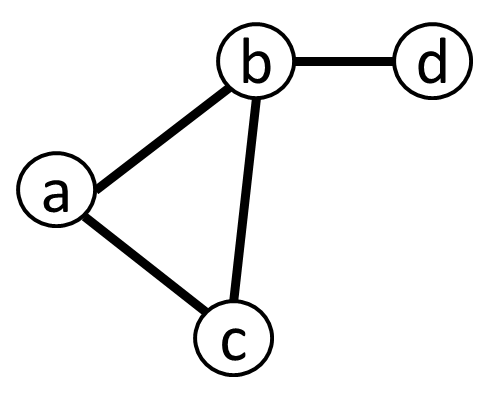 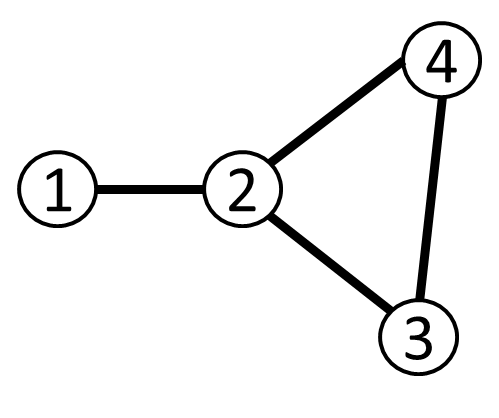 18
overhead
Isomorphism examples
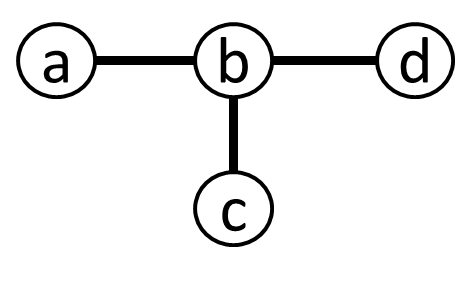 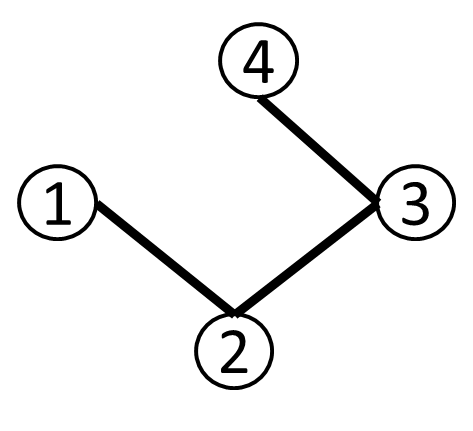 19
overhead
Requirements for graphs to be isomorphic
20
overhead
[Speaker Notes: Draw graph with different number of nodes, different number of edges, nodes with differing degrees, different subgraphs]
Requirements for two graphs to be isomorphic
21
Automorphism: an isomorphism from a graph to itself
Automorphisms identify symmetries in the graph

How many different automorphisms?
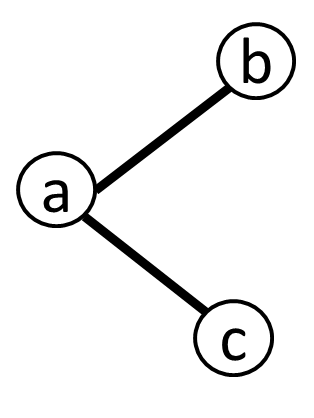 22
overhead
Small graphs without non-trivial automorphism?
23
overhead
Isomorphism is an equivalence relation: reflexive, symmetric, and transitive
24
Things to remember
A graph is defined by a set of nodes and a set of edges that connect them

Be able to identify types of graphs and degrees of nodes

Be able to identify isomorphisms (or lack thereof) between graphs
25
Next week: more graphs and induction
26